High-Resolution Heterogeneous Digital PET BrainPhantom based on the BigBrain Atlas
M. A. Belzunce and A. J. Reader
PSMR 2018, 23rd May 2018
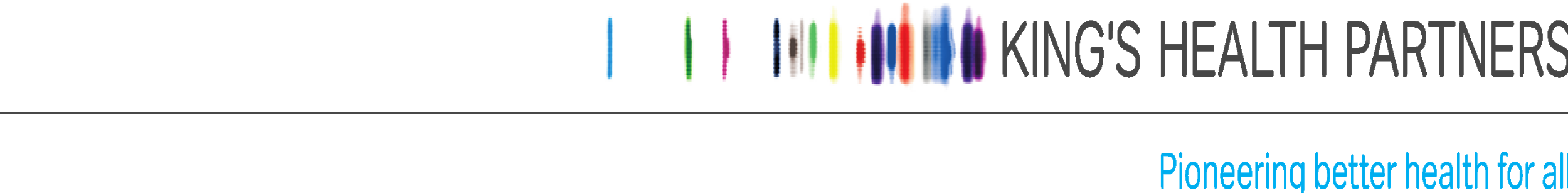 Faculty of Life Sciences & Medicine
School of Biomedical Engineering and Imaging Sciences
Outline
Motivation
Problems in available digital brain phantoms
The BigBrain dataset
A method for the creation of radiotracer dependent digital brain phantoms
A high-resolution heterogeneous digital brain phantom for [18F]FDG
Simulation and reconstruction results for the [18F]FDG phantom
How to get and use the phantoms 
Conclusion
Motivation
The evaluation of image reconstruction algorithms needs realistic simulated data sets where the ground truth is known
Brain phantoms that emulate a radiotracer distribution are then needed to assess the accuracy of image reconstruction and post-processing algorithms in specific tasks
MR-guided reconstruction methods have attracted new attention since the introduction of clinical simultaneous PET-MR scanners, however the evaluation of MR-guided reconstruction methods is not completely satisfactory
Problem 3
PET-MR simulated data sets are too optimistic
Problem 1
Realistic ground truth?
Scan Simulation
Image Reconstruction

MLEM
Method 1
Method 2
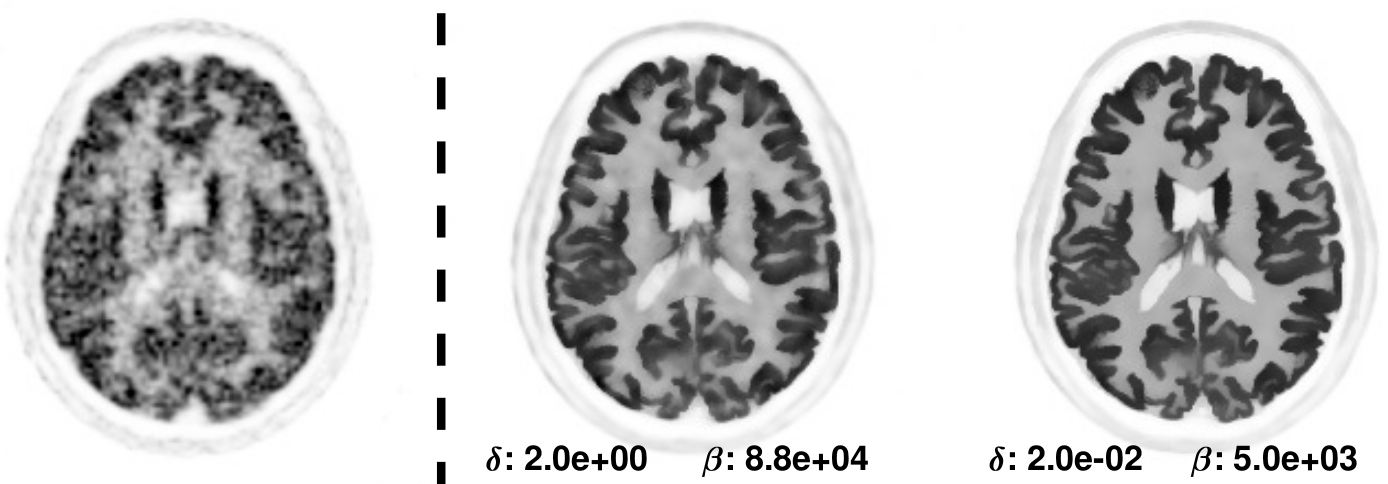 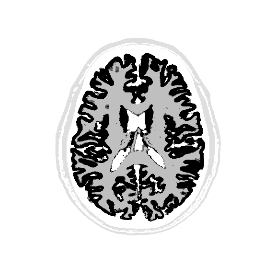 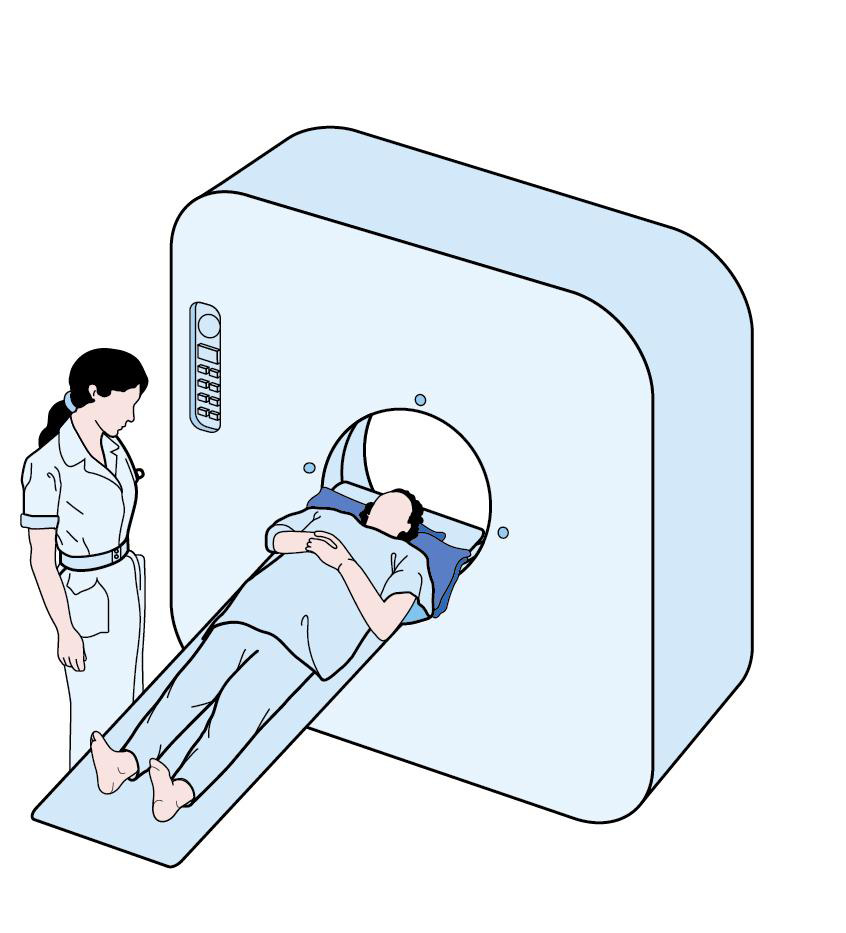 Problem 2
Is this metric important in clinical applications?
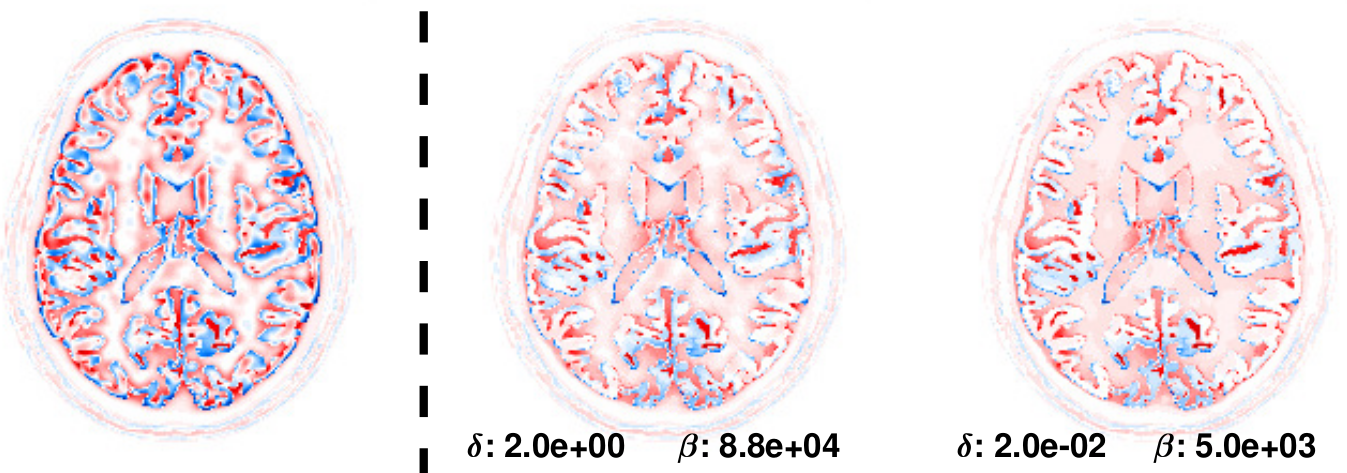 Problems of Available Digital Brain Phantoms
Most of the available digital brain phantoms are usually of limited spatial resolution making them not ideal to evaluate quantification errors due to partial volume effects (PVE)
They are piece-wise constant and usually generated from segmented MRI images of the brain
There is a controversy about the truthfulness of MR-guided reconstructions and using PET phantoms created from segmented MRI images is not beneficial to improve confidence in this methods
Piece-wise constant
(GM uniform)
Example of a simulated PET-MR data set for [18F]FDG:
Perfect match between PET and MR boundaries
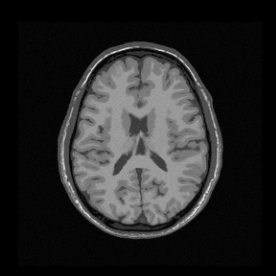 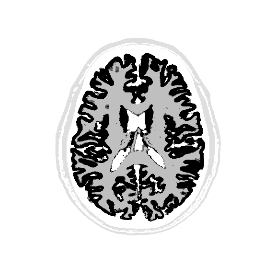 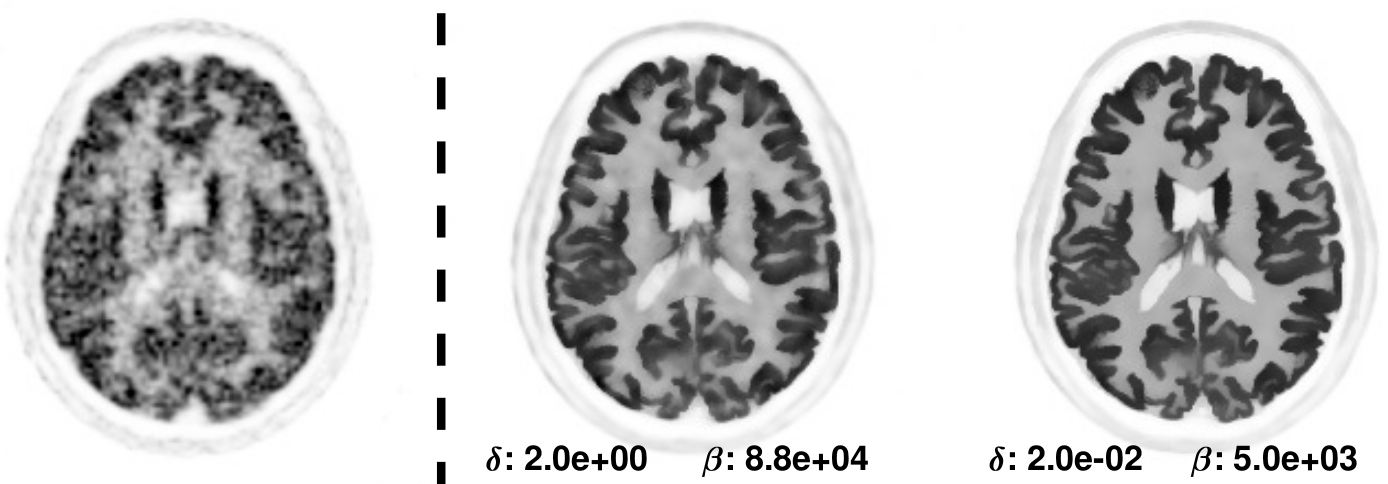 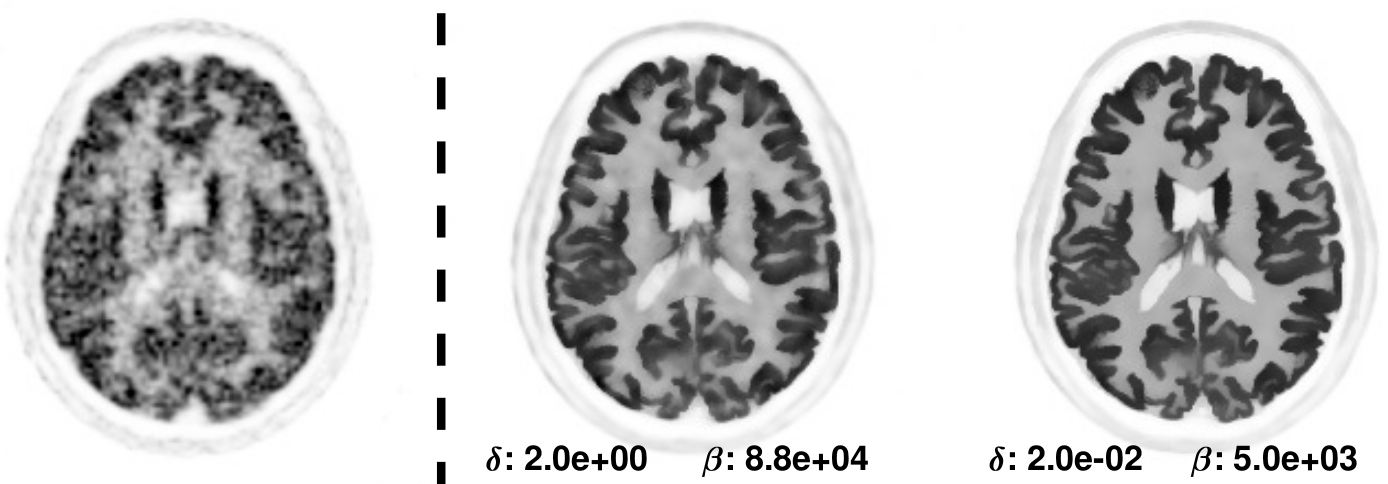 The MRI image is segmented in tissue types and activity values are set to have a contrast of 4:1 between GM and WM
T1-weighted image
Brainweb phantom (Collins et al, IEEE TMI 1998 )
PET phantom
A New high-resolution heterogeneous digital brain phantom
We propose a new PET digital brain phantoms that overcomes most of the problems mentioned previously by using the BigBrain data set:
The PET phantom is created from ultra high-resolution histology images (100 to 400 μm) and not from an MRI image

The activity values in the phantom are region-dependent in order to match the particular distribution of a given radiotracer

A real MRI image that corresponds to the brain of the histology images is available
High-resolution
Heterogeneous
Realistic radiotracer distribution
Boundaries of PET and MRI phantoms do not match perfectly
Biological
information
Emulation of a radiotracer distribution
MRI scan
PET Phantom
MRI Phantom
The BigBrain Dataset
The BigBrain dataset is a free accessible high-resolution 3D digital atlas of the human brain created by teams in Montreal Neurological Institute and Forschungszentrum Jülich (https://bigbrain.loris.ca/) (K. Amunts et al. Science 2013)
MRI
(histology space)
The brain model was created by slicing a paraffin-embedded brain (65 years old man with no neurological or psychiatric diseases in clinical records at time of death) and acquiring 7400 sections at 20-μm thickness stained for cell bodies 

MR imaging (MPRAGE sequence, 0.4 x 0.4 x 0.8 mm3 resolution) was formed prior to histological processing to obtain an undistorted reference for further 3D reconstruction of histological sections


The resampled 3D stack of BigBrain sections at resolutions of 100 μm, 200 μm  and 400 μm isotropic were normalized to MNI space.
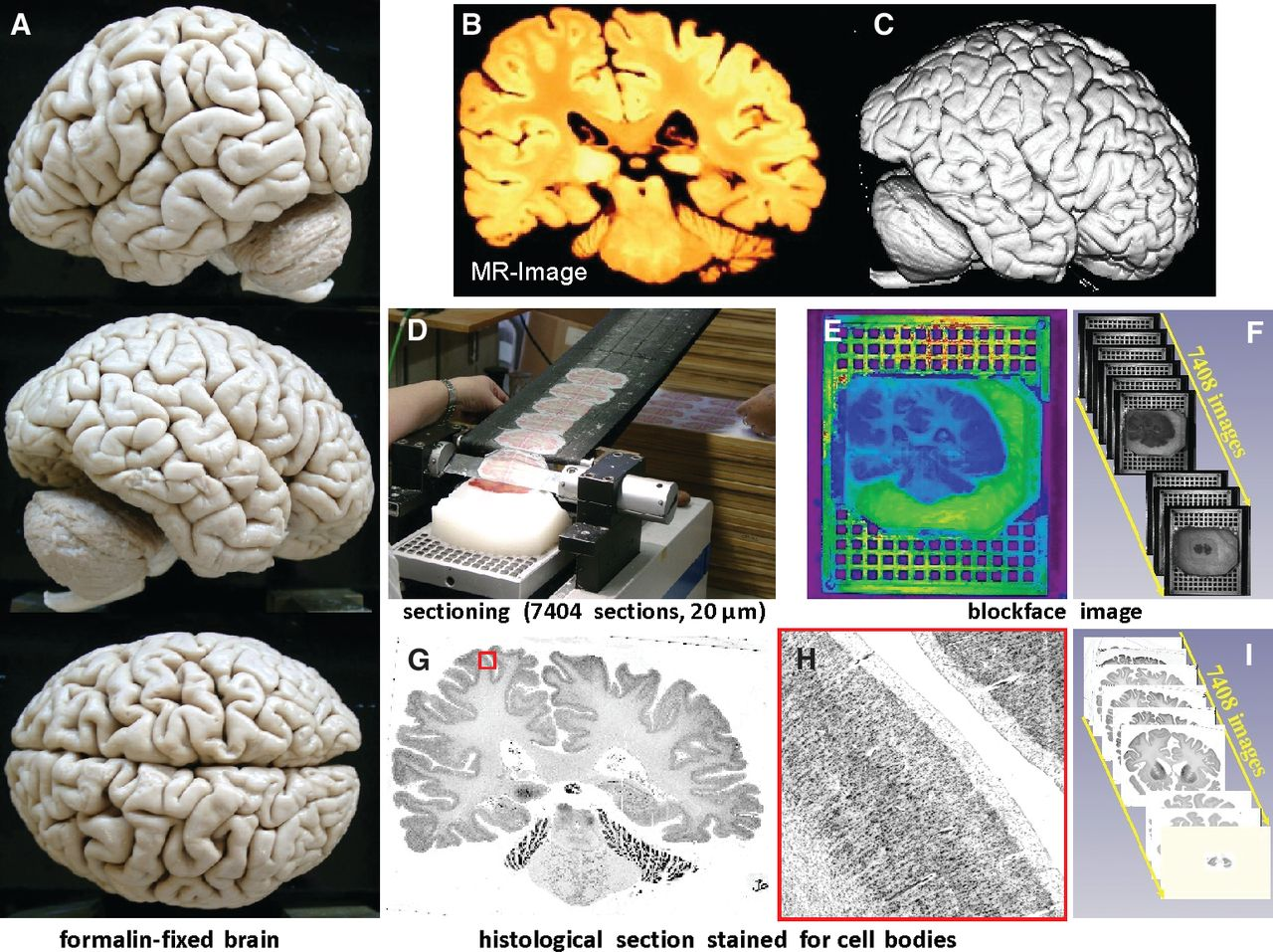 Katrin Amunts et al. Science 2013;340:1472-1475
tissue classified volume
(MNI space)
stained histological volume
(MNI space)
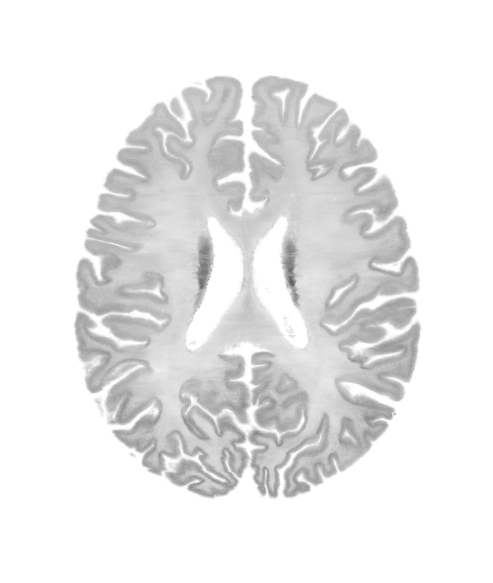 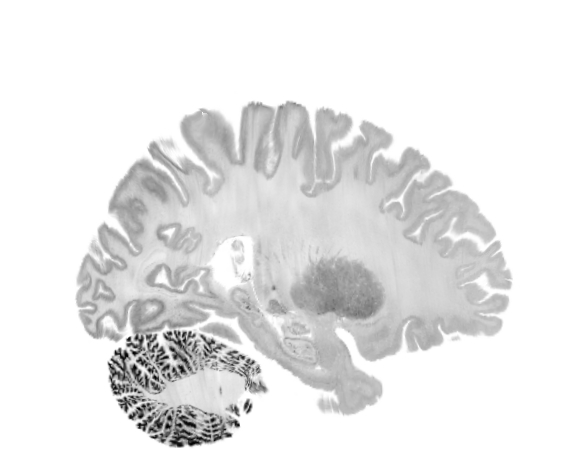 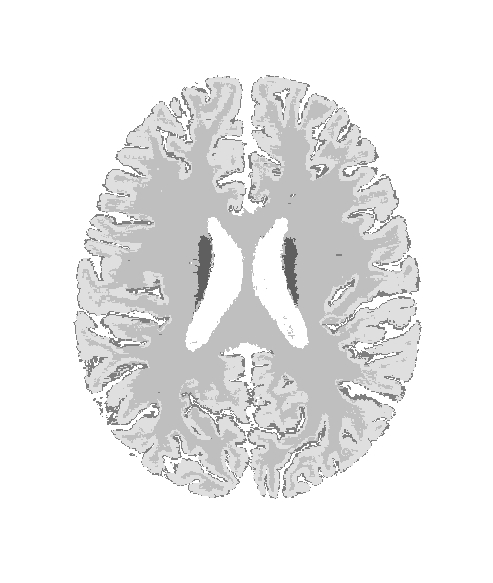 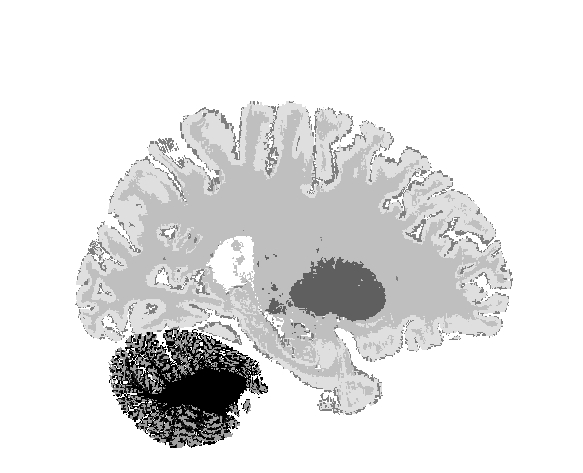 Estimation of a Radiotracer Specific Phantom
In order to create a realistic PET phantom, the voxel values in the phantom should match the distribution and contrast of the radiotracer to be simulated
Depending on the biological target of the radiotracer, the uptake in different regions of the brain would be different
Cell-body Density
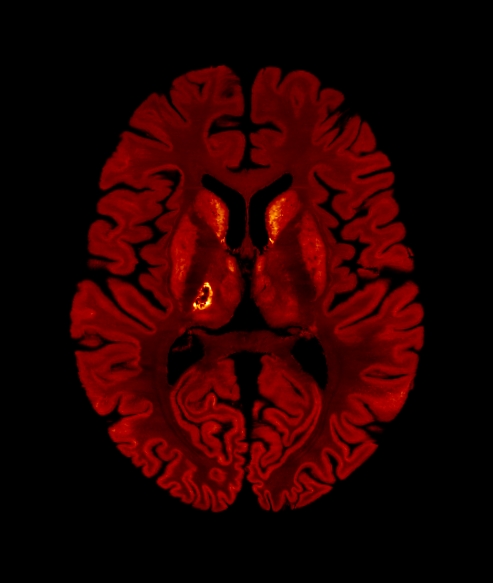 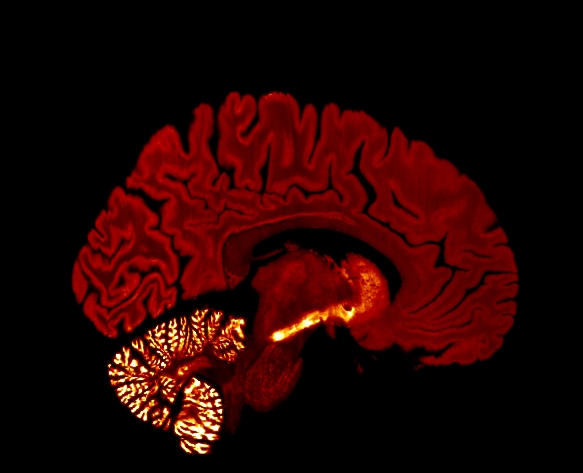 [18F]FDG
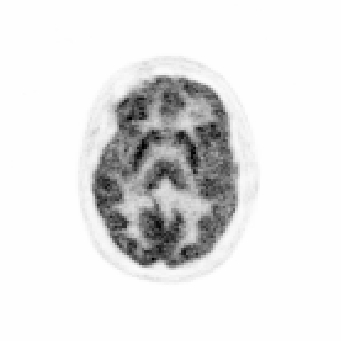 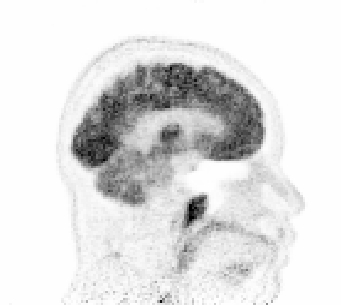 Tissue Type
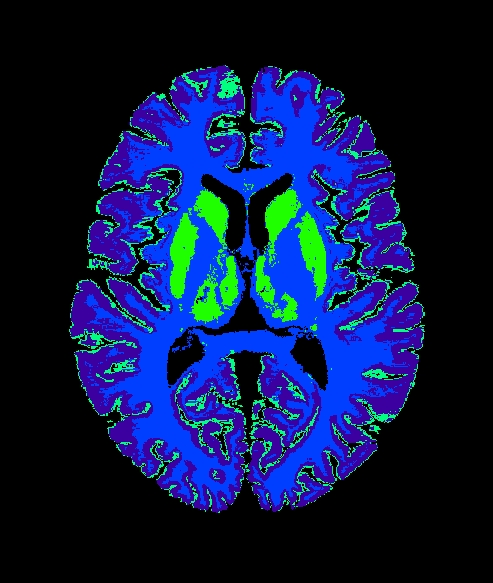 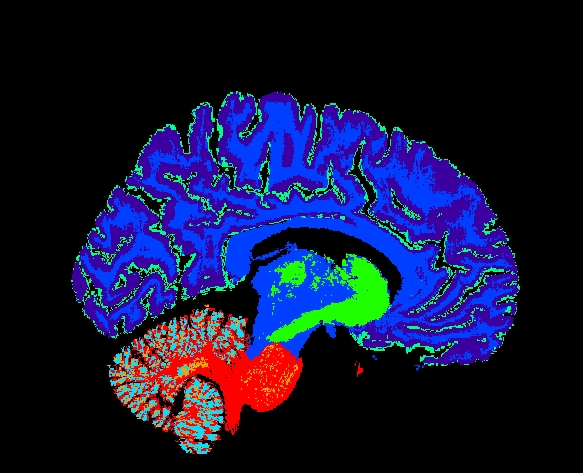 PET Scan
low resolution, noise
Phantom
Brain Atlas
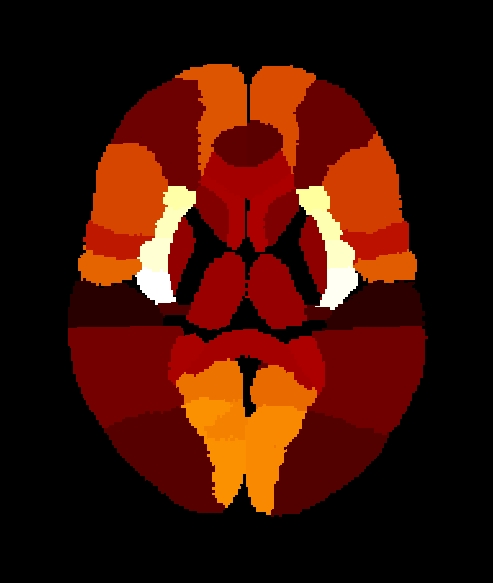 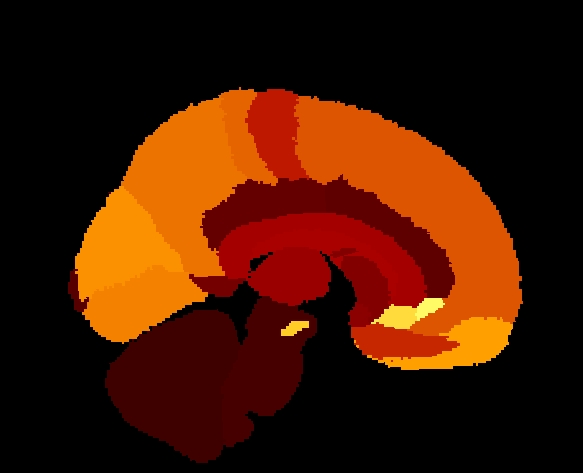 We propose a method to estimate uptake values in the phantom that matches real data from an specific radiotracer, based on cell-body densities, tissue types and standard regions of the brain
Estimation of a Radiotracer Specific Phantom (II)
The tracer uptake in each voxel of the phantom is obtained by maximizing a similarity metric between a single scan (i.e. [18F]FDG) and the estimated phantom:




Model proposed for the estimation of the phantom from parameters θ :





The objective function was optimized with the EM algorithm
θ : vector with the relative uptake value for every atlas region in the brain and for a specific tissue type
m: scan image
-Kullback-Leibler distance
A: is a matrix that has as many rows as voxels in the phantom and as many columns as uptake parameters to be estimated.
H: Gaussian filter that models the resolution of the PET scan or template
C: cell-body density 
(diagonal matrix)
T: matrix that models tissue class for each voxel
Implementation
All the data set used were registered to the BigBrain volumes and normalized into MNI space
To define the regions within the brain we used the probability maps of the Hammersmith Atlas (n30r95)
An uptake value was estimated for each tissue type (8 types) and region (95 regions + 11 ad hoc small regions) -> 848 parameters in total
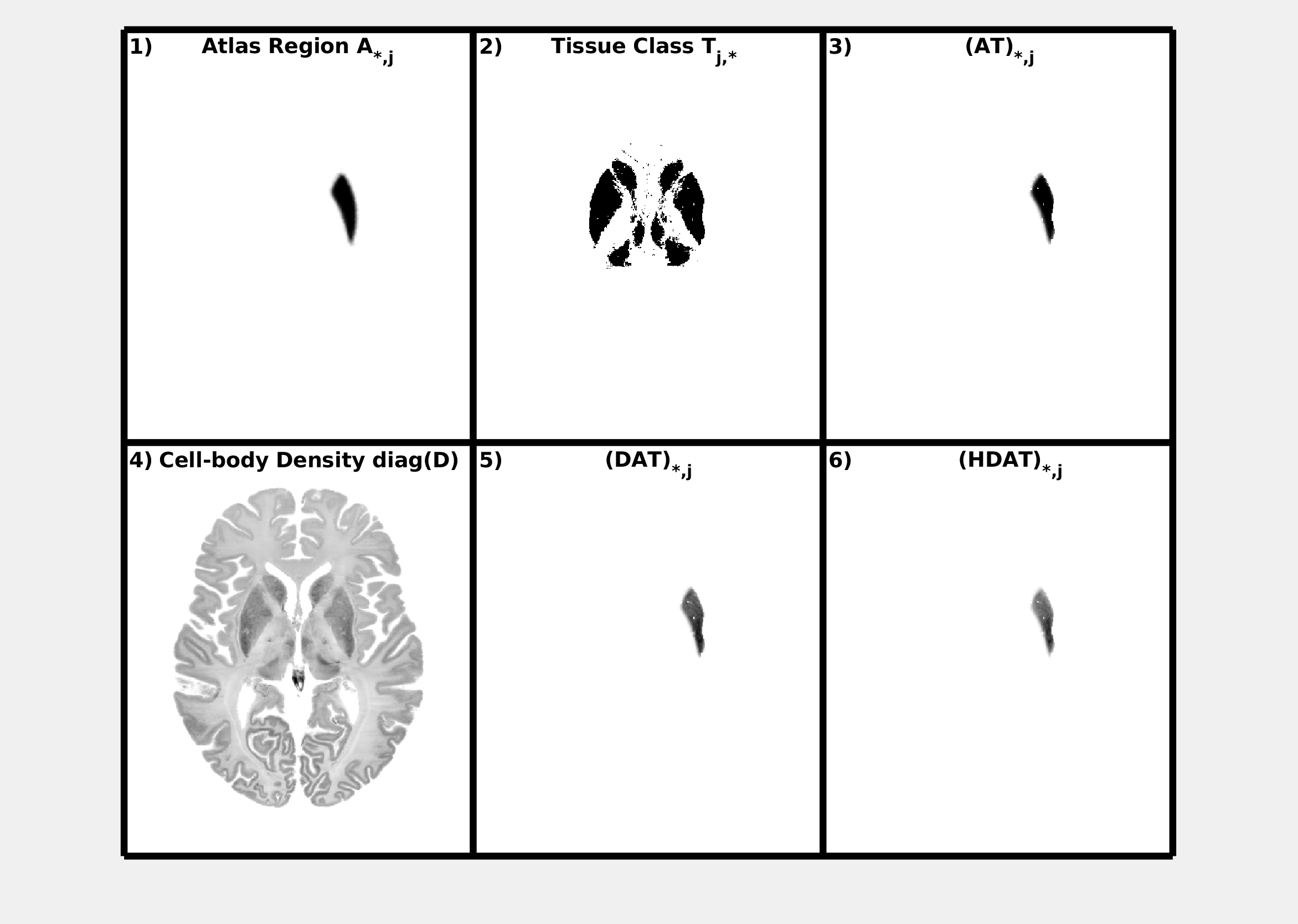 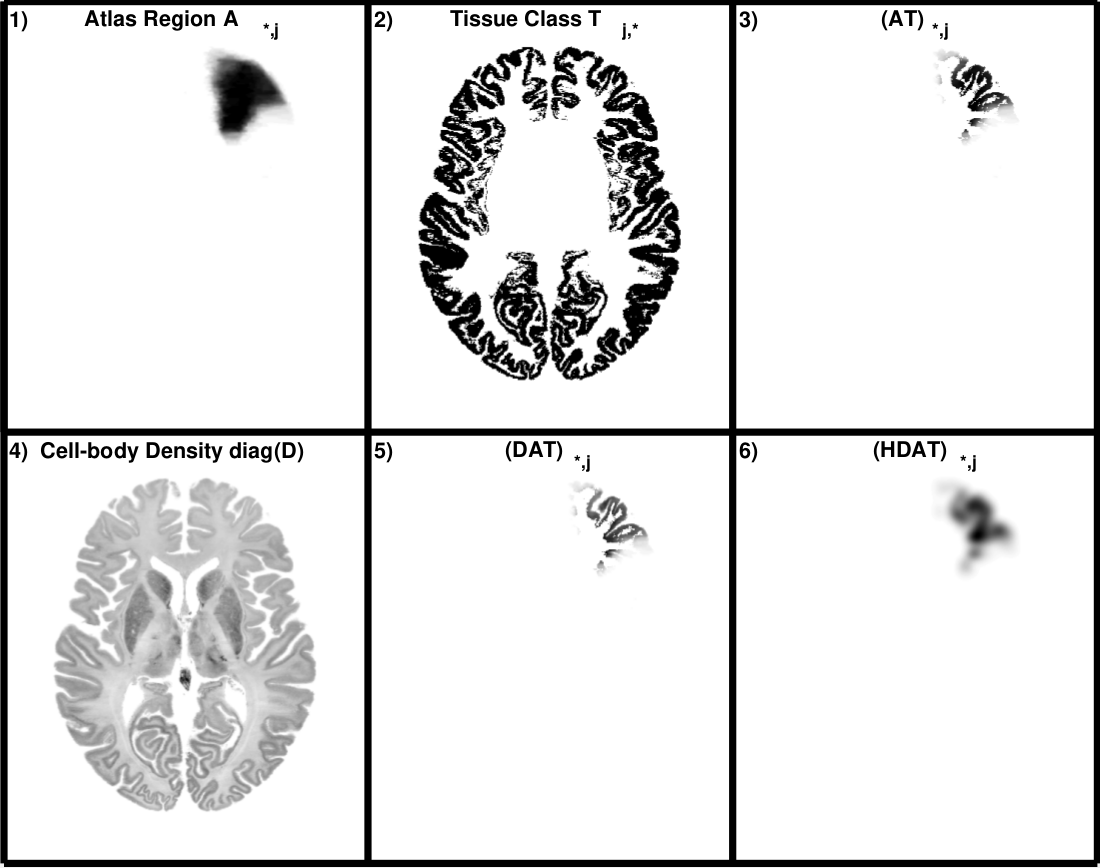 Results
Artificial small regions due to misregistration
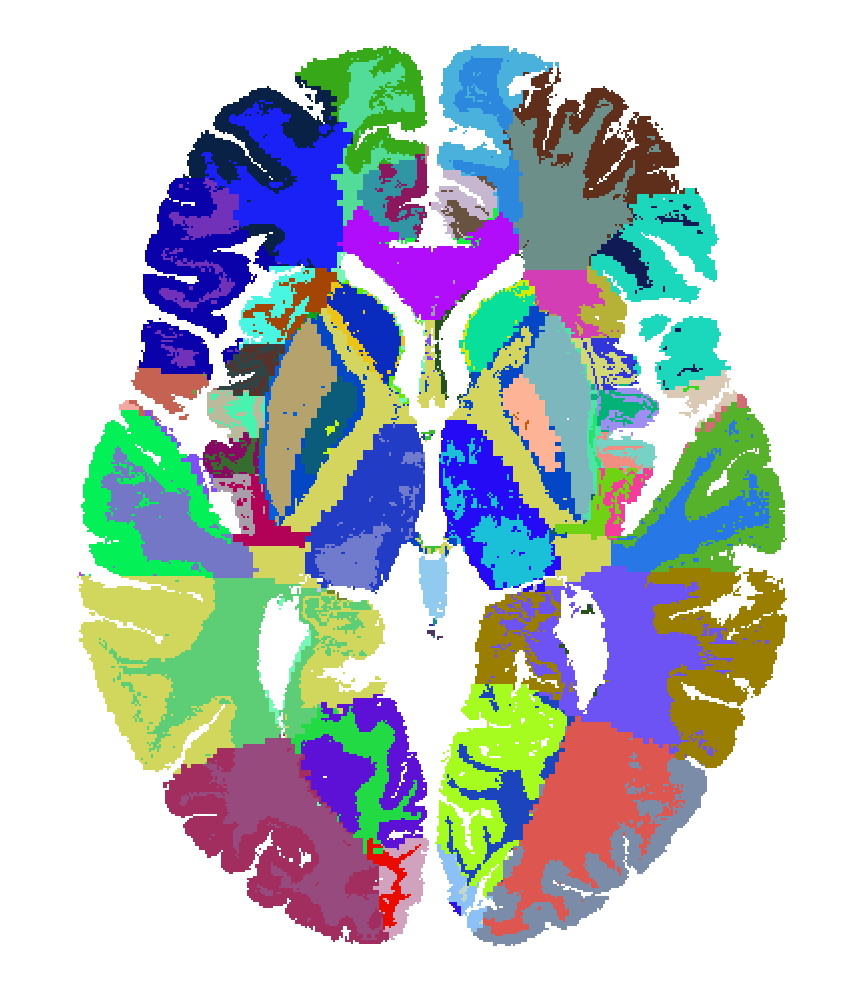 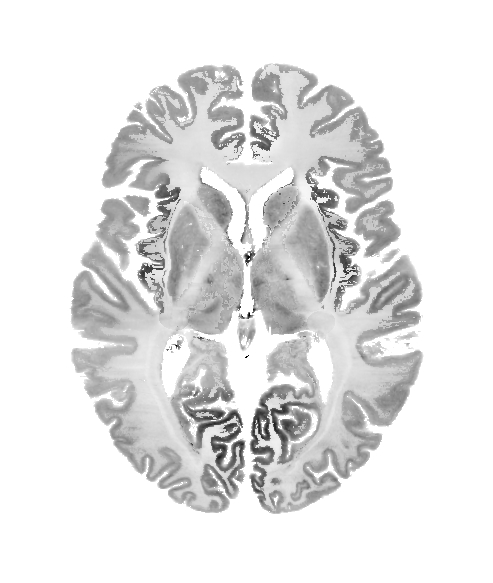 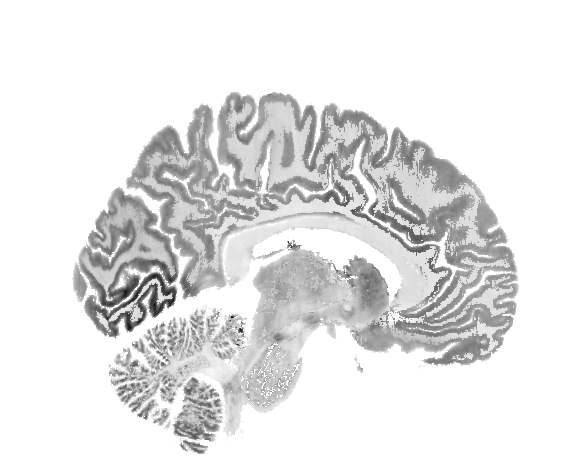 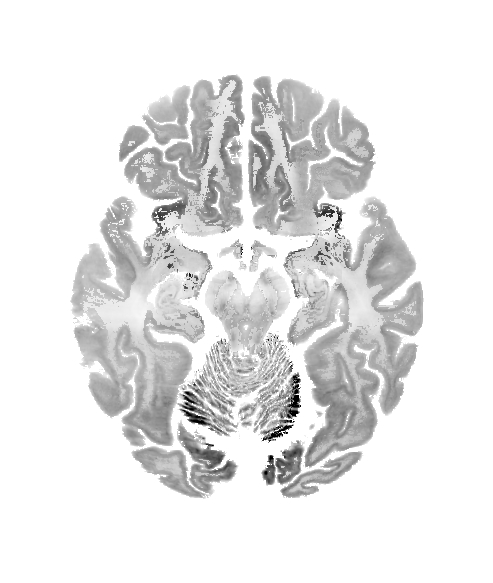 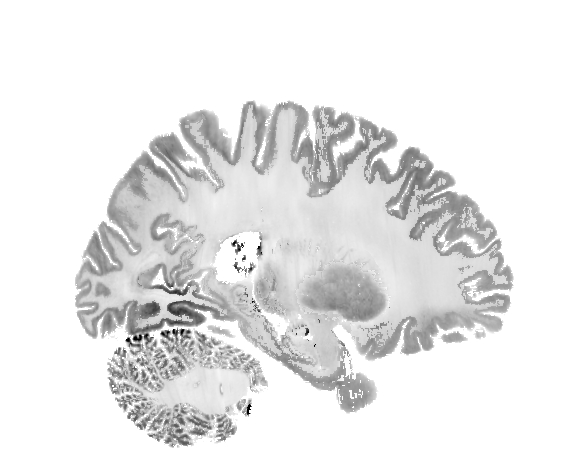 High intensity values in small regions 
(ill-posed problem)
Penalized Estimation of the Parameters
Objective   function
Quadratic regularization to penalize large intensity differences between close ROIs, OSL MAP-EM optimization
Penalty term
ξ: inverse of the distance between the centroids of ROI j and k
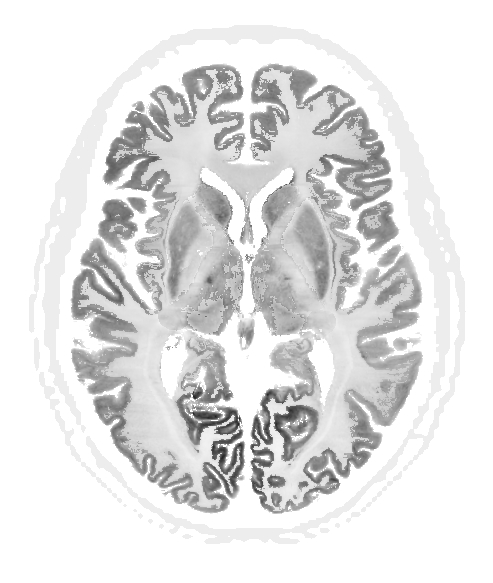 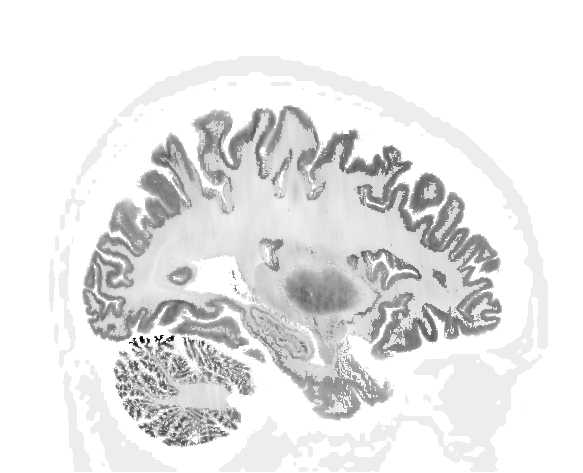 Post-processing and PET-MR Dataset Generation
The  skull was added to the PET phantom after the estimation   of the activity distribution
The MR T1-weighted image was registered to MNI space using the SyN algorithm (BB Avants et al,  Med Image Anal 2008)





A pseudo CT was created from the T1-weighted image using the UCL method (N Burgos et al, TMI 2014)
An attenuation map for 511 keV was generated from the pseudo CT
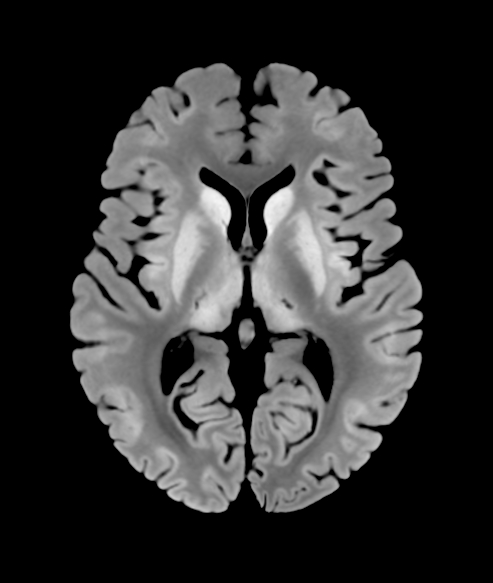 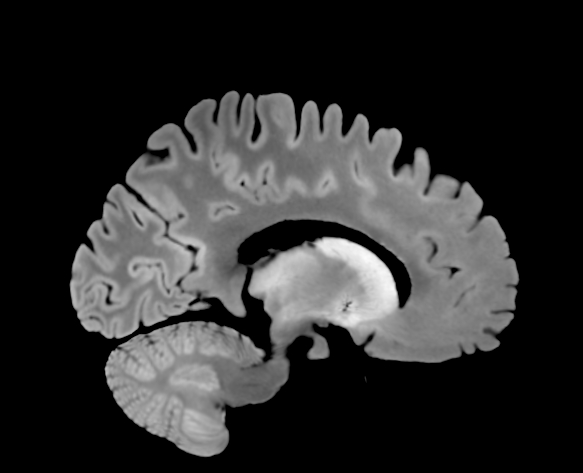 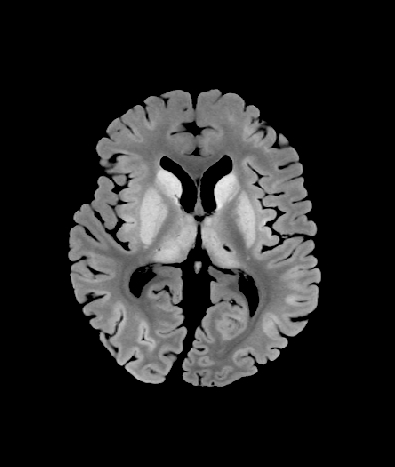 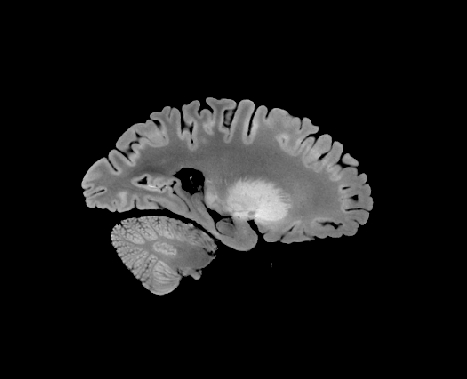 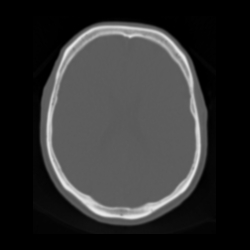 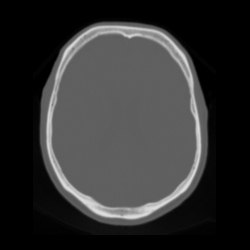 CT
μMap
convert into attenuation map
[Speaker Notes: SyN algorithm (symmetric diffeomorphic image registration)]
MRI Image Registration
MRI
PET Phantom
Fused Images
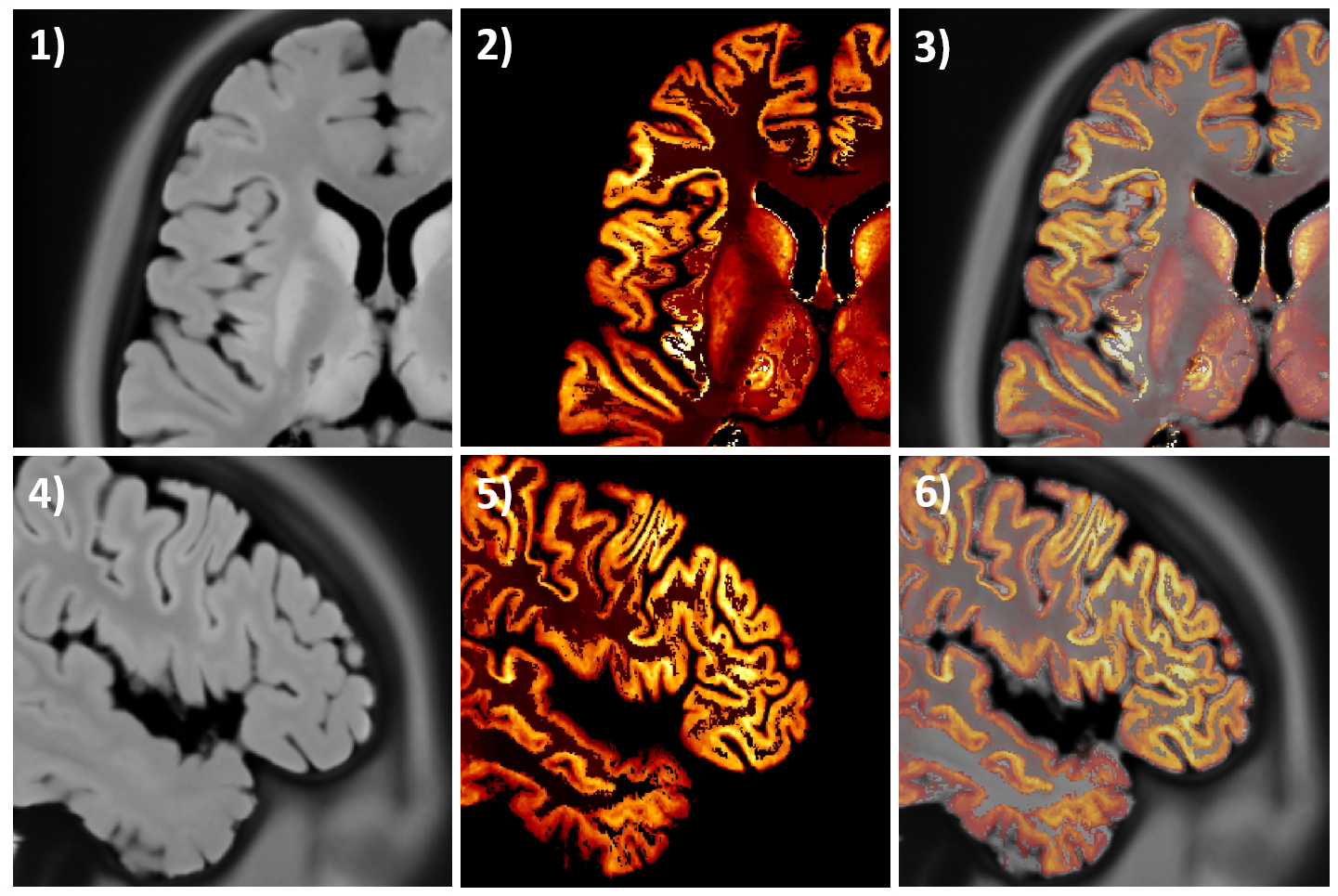 [18F]-FDG Full Data Set
Example of Simulated and Reconstructed Data
The original patient data was compared with simulated data of the proposed phantom and a Brainweb based phantom
A dataset was simulated using the following model:





Image reconstruction with MLEM and MR-guided MAP (Lange prior, Bowsher similarity weights and two different regularization hyperparameters)
f: phantom image
H: scanner resolution (Gaussian kernel)
X: geometrical projection (Siddon)
A: attenuation factors
N: normalization factors
s: scatter
r: randoms
Example of Simulated and Reconstructed Data
How to Get the [18F]FDG Dataset
Dataset available in zenodo: 10.5281/zenodo.1190598
Links and information on the full dataset will be found at https://pet-mr.github.io/
The dataset is available at 400 μm isotropic voxel sizes
Formats: NIfTI, binary and MATLAB .mat
In the future:
Simulated dataset for the Siemens
     mMR scanner
MLEM reconstructed images
A set of functions to evaluate 
      quantitatively reconstruction methods
Datasets for other radiotracers
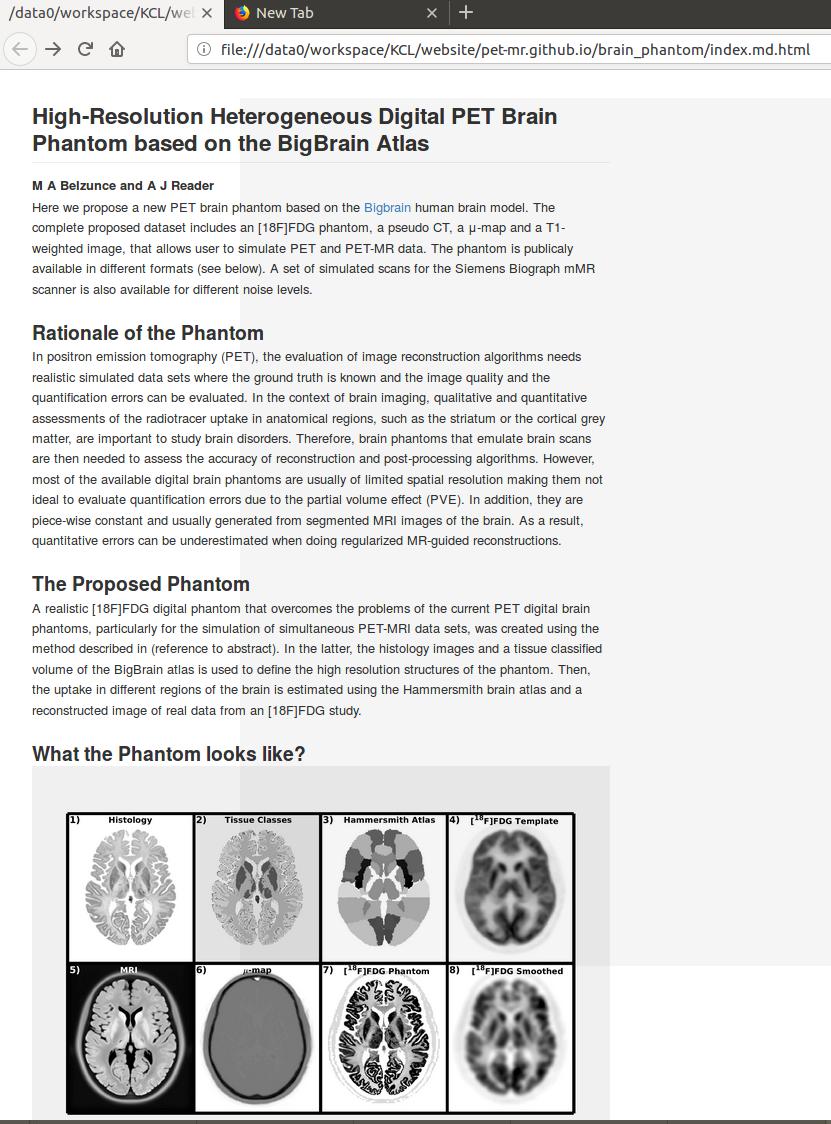 Conclusions and Discussion
A method to create high-resolution heterogeneous digital brain phantoms was presented
Using this method a realistic [18F]FDG PET-MR dataset was created and is publicly available
A limitation of this phantom is that the histology images used contain the cell-body density in the brain, which is not directly related to glucose metabolism
This limitation, only in effect at a very low scale, is compensated for by using an atlas and a scan data of the radiotracer of interest to estimate the uptake in different regions of the brain
The MR image boundaries does not match perfectly the histology images, however there are two possible source of errors: limitations of the MRI scan and misregistration
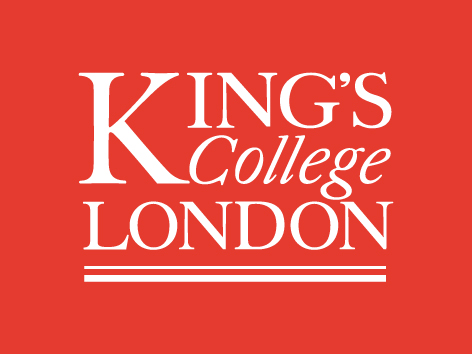 Acknowledgements
This work was supported by the Engineering and Physical Sciences Research Council [EP/M020142/1]; and by the Wellcome/EPSRC Centre for Medical Engineering [WT
203148/Z/16/Z].
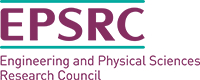 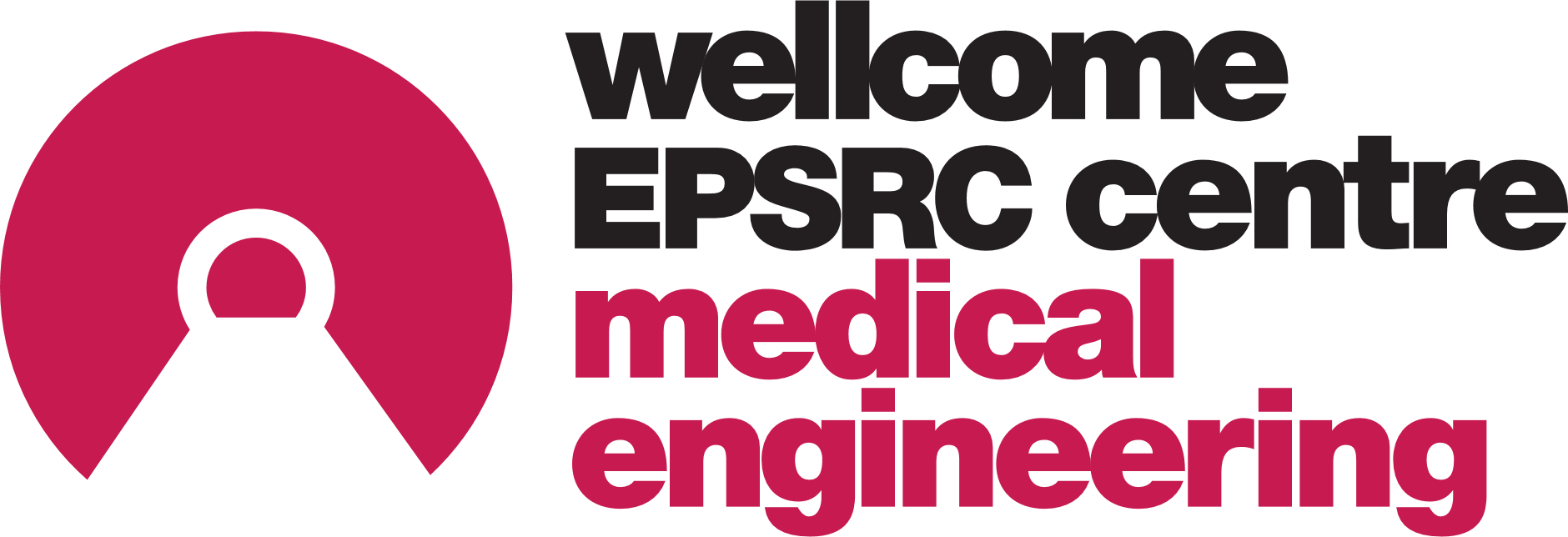 19
THANKS FOR YOUR ATTENTION